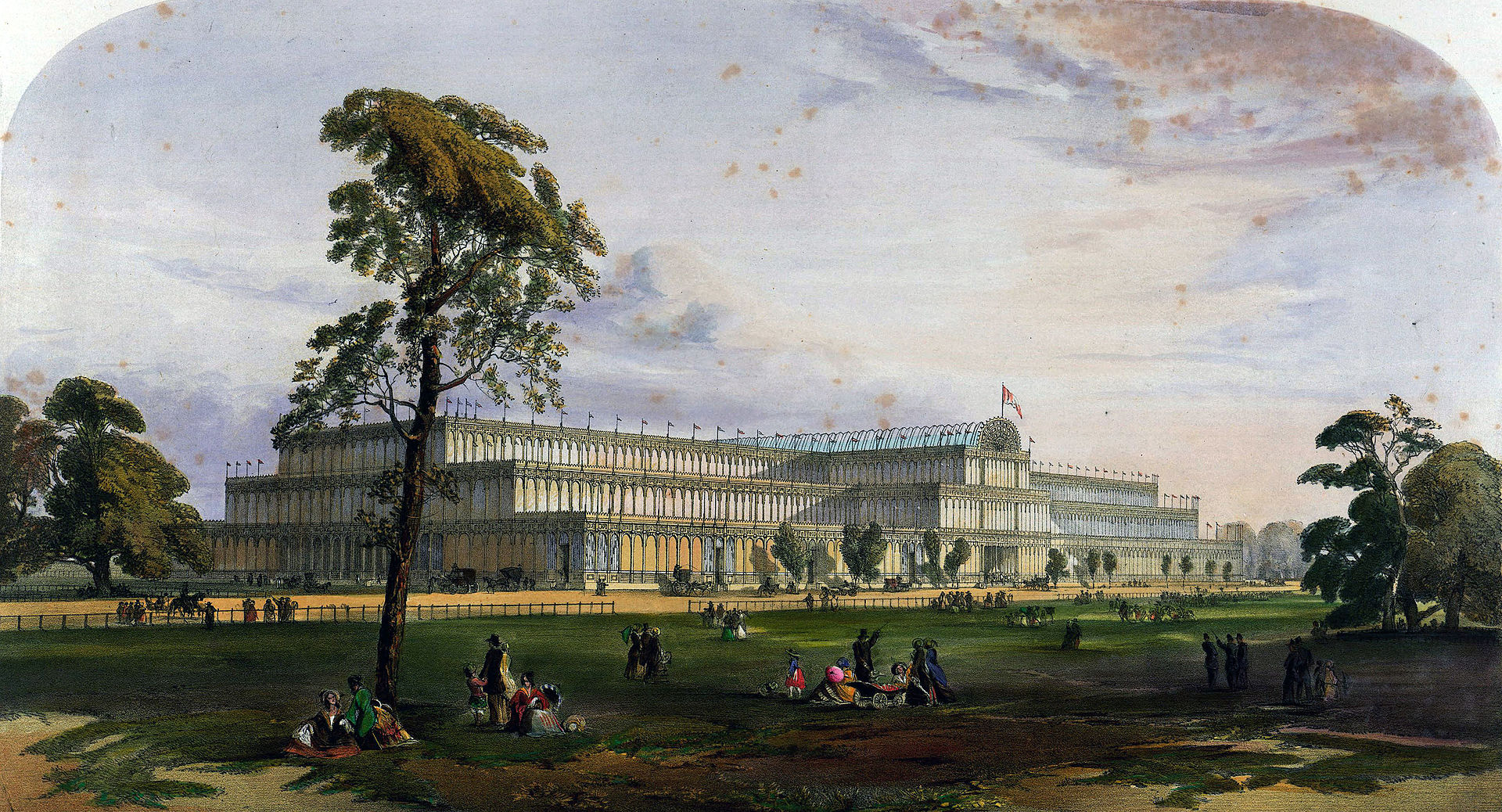 A Century of Faith and Doubt
Part I: The Victorian Age
The Victorian Age
Began 
1832 (First Reform Bill) 
1837 (coronation of Queen Victoria)
Ended 1901 (death of Victoria)
Victorian Keywords
Empire/Expansion
Transition
Industrialism
Religious Controversy
Doubt
Home/Family
Respectability
Reform
Historical Background
1832 – First Reform Bill (extended the right to vote to most white men, not just to major landowners) 
1837 – Victoria’s ascension
1846 – Corn Laws repealed (allowed more imports and cheaper food)
1851 – Great Exhibition in London
1859 – Darwin’s Origin of the Species
1901 – Death of Victoria
The British Empire in 1901
Source: https://www.washingtonpost.com/news/worldviews/wp/2015/09/08/map-the-rise-and-fall-of-the-british-empire/
Characteristics of Victorian Literature
Earnestness – centrality of moral responsibility
Problematic gender relations
Focus on faith and doubt
Values social reform
Emphasis on character (individual), mood, and sound
[Speaker Notes: Public Domain]